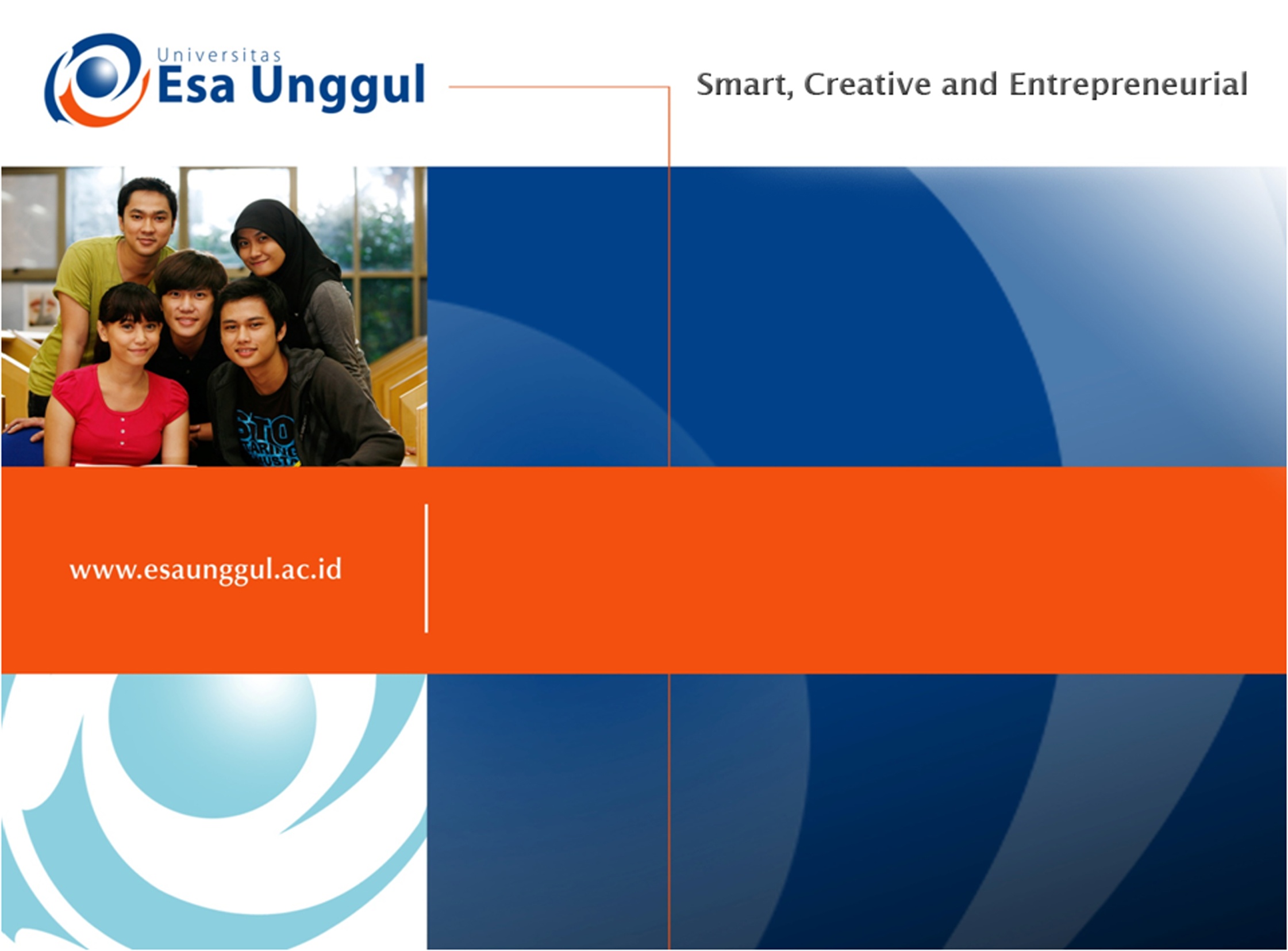 TRANSFORMASI LINIER LANJUTAN 1
PERTEMUAN 11
AGUNG MULYO WIDODO
TEKNIK INFORMATIKA FAKULTAS ILMU KOMPUTER
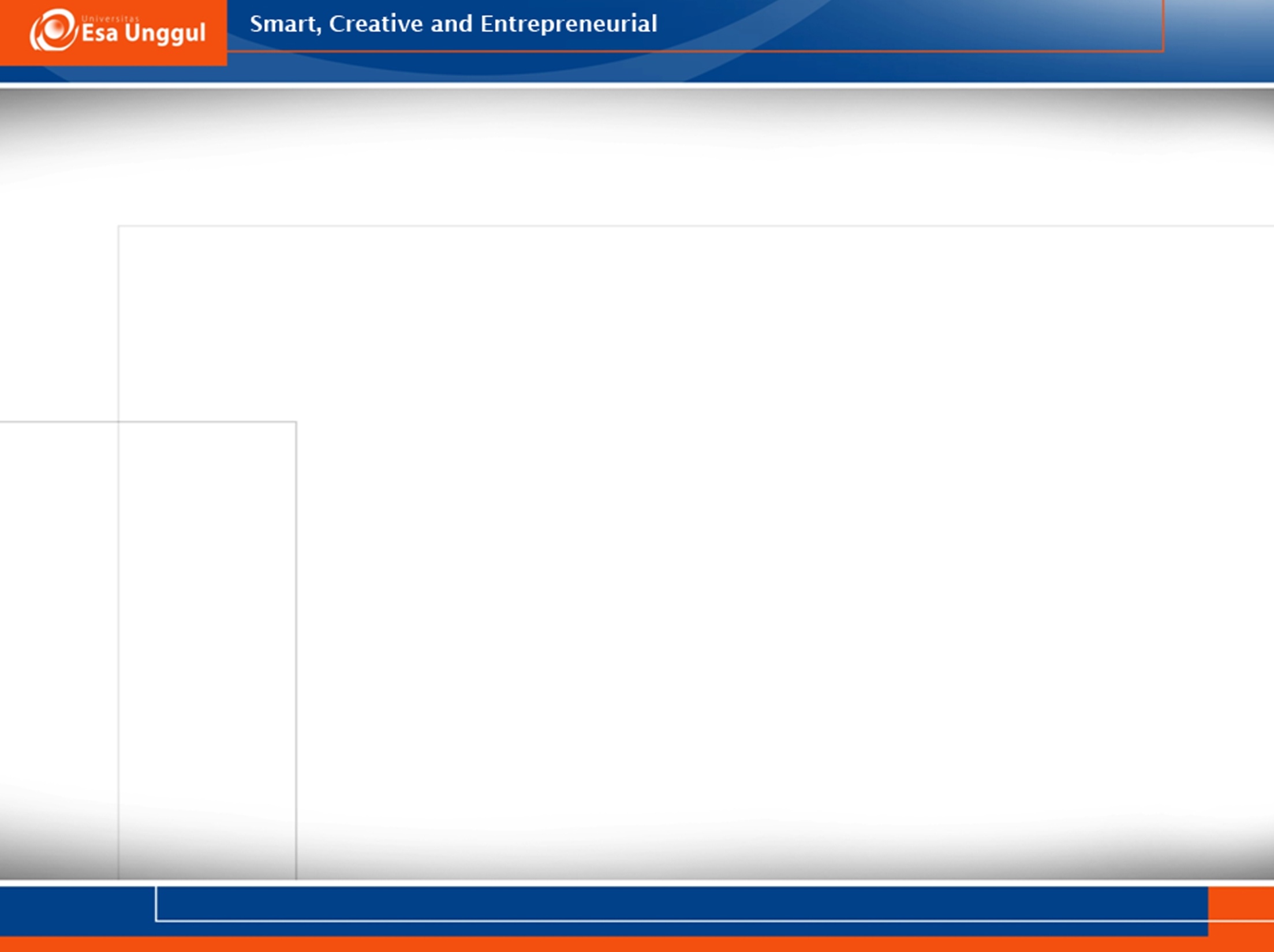 Kernel, nulitas, peta dan rank dari operator linier, transformasi nol dan operator identitas, metode konstruksi matriks standar
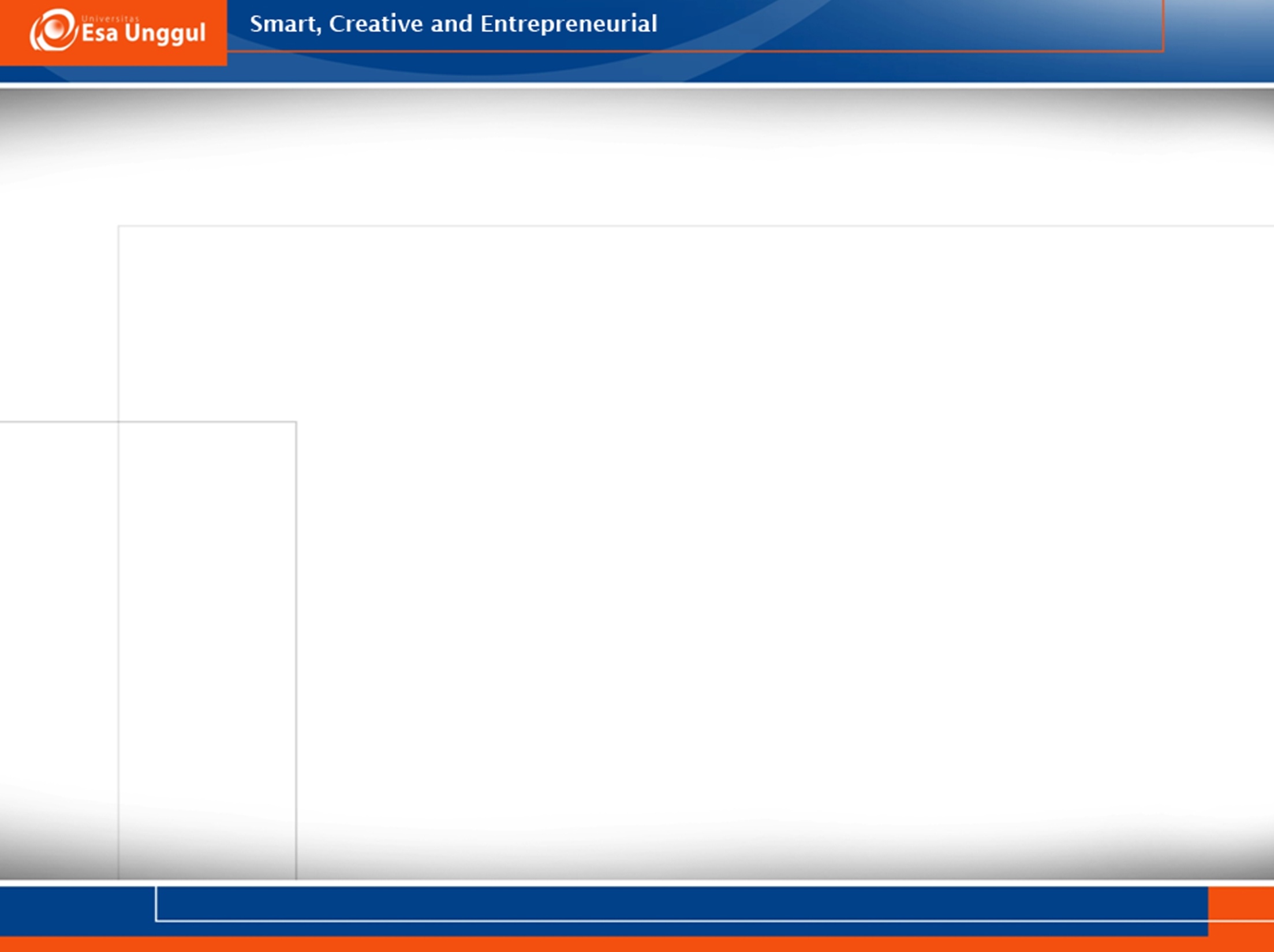 KEMAMPUAN AKHIR YANG DIHARAPKAN
Mahasiswa mampu menguasai konsep transformasi linier
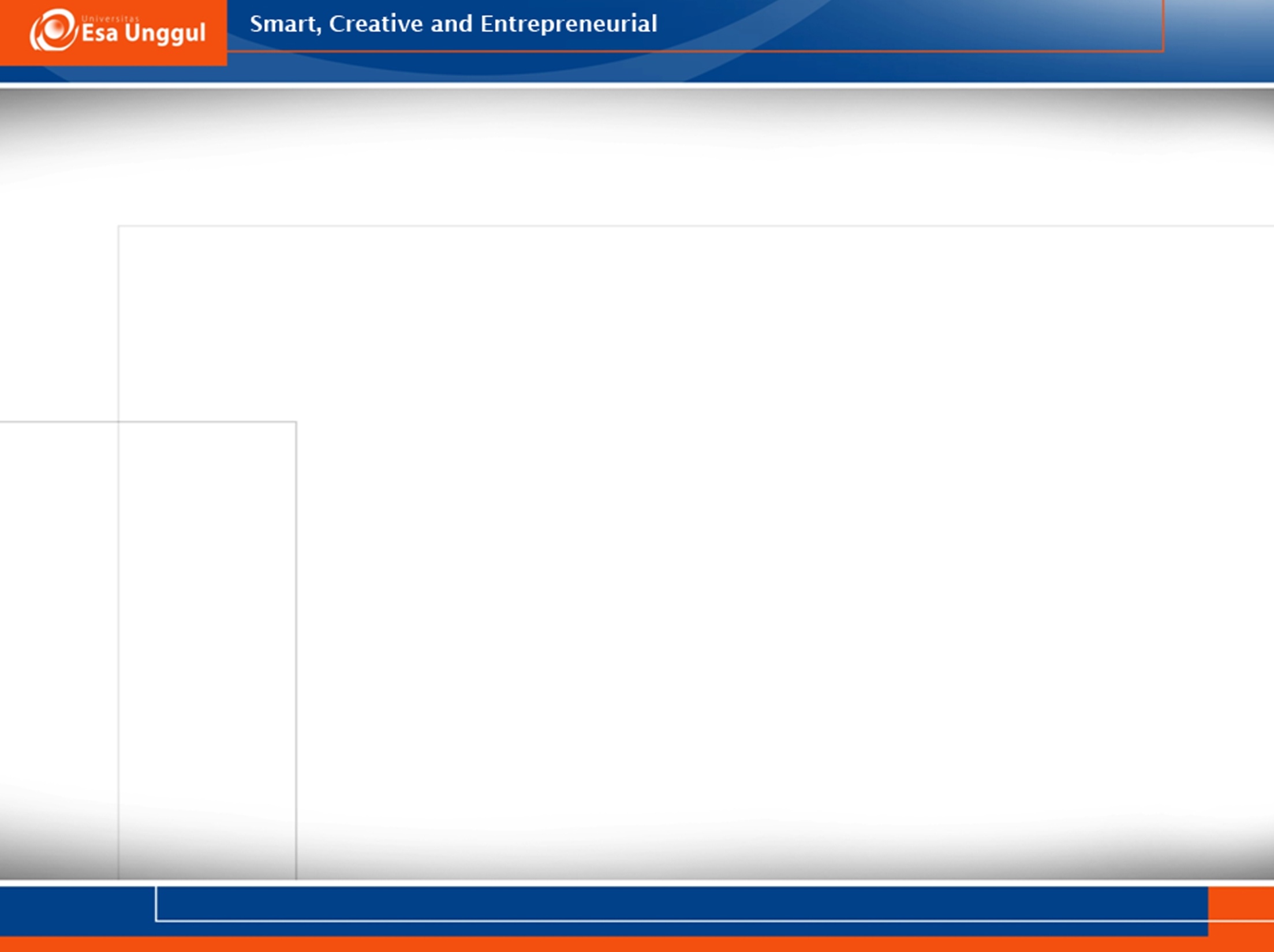 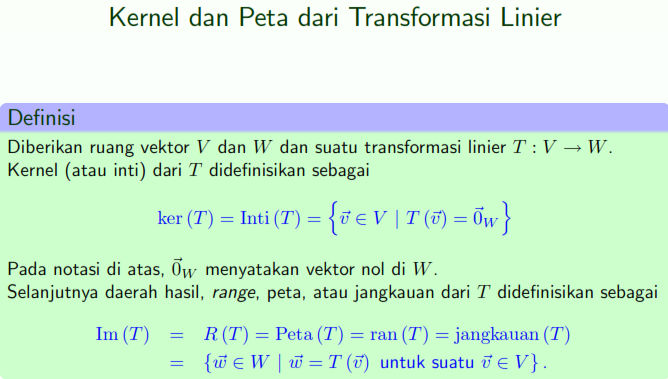 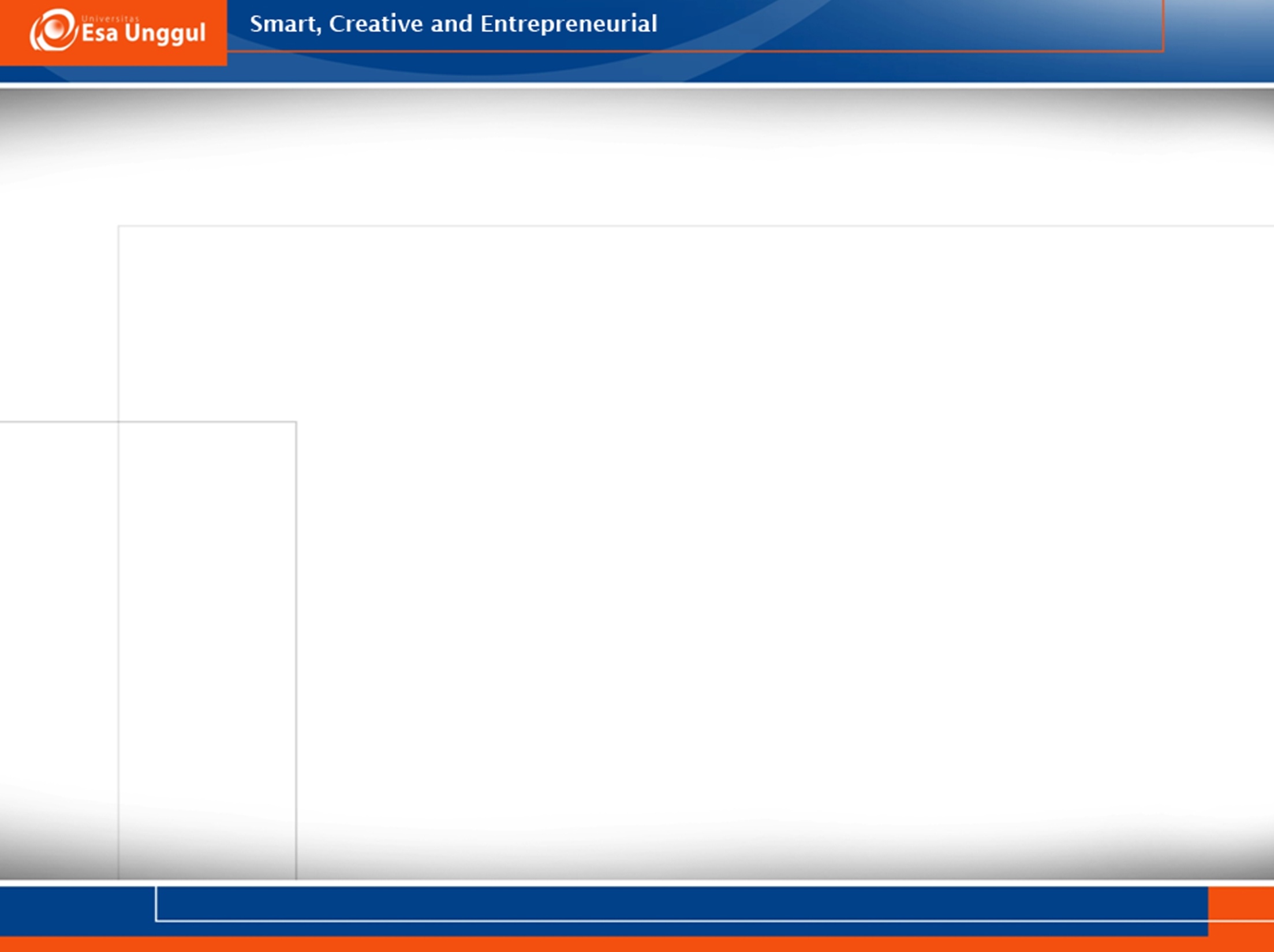 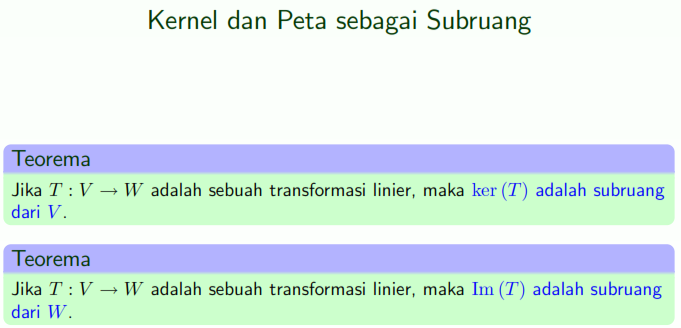 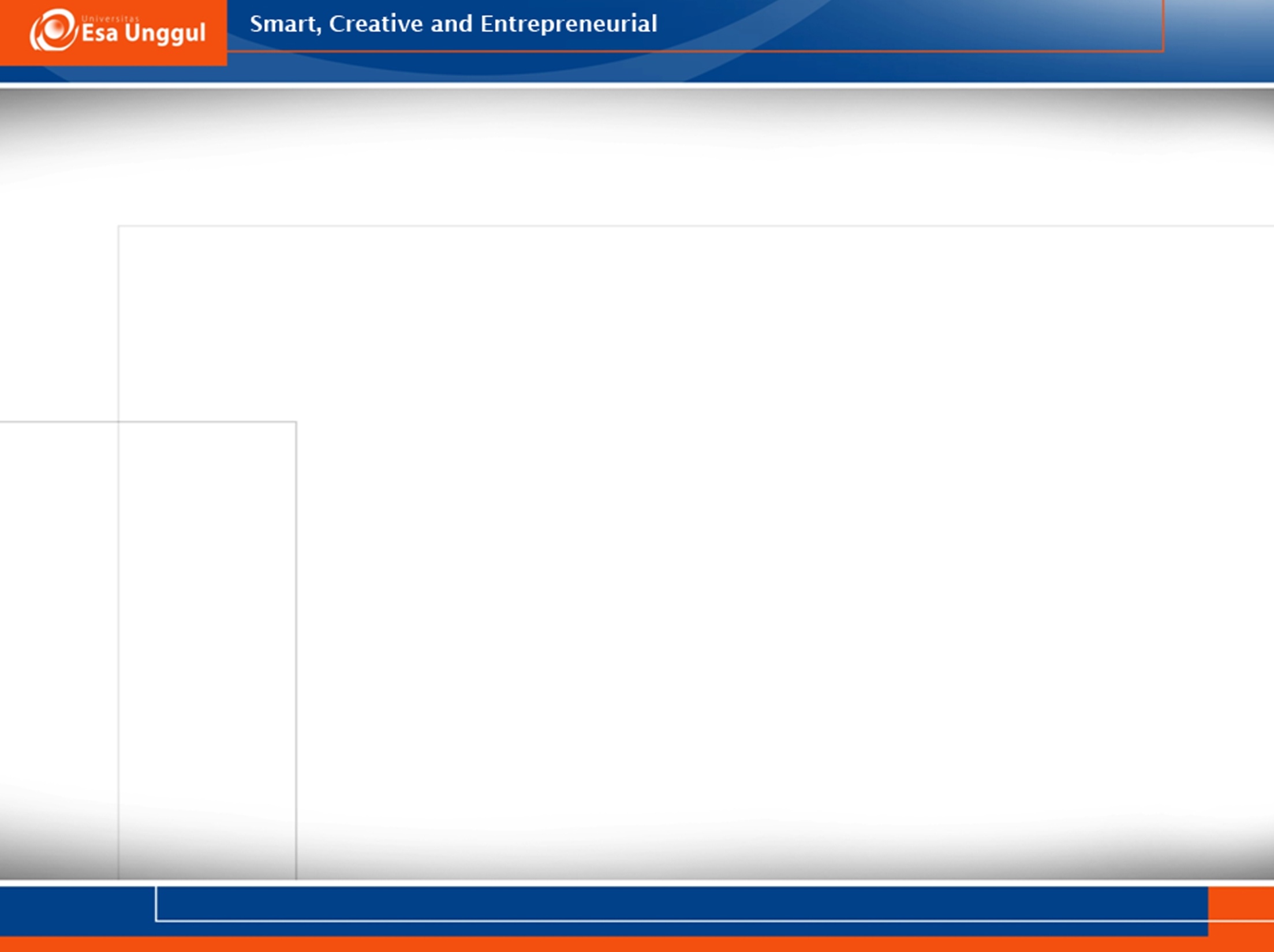 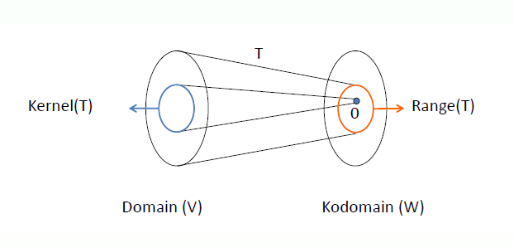 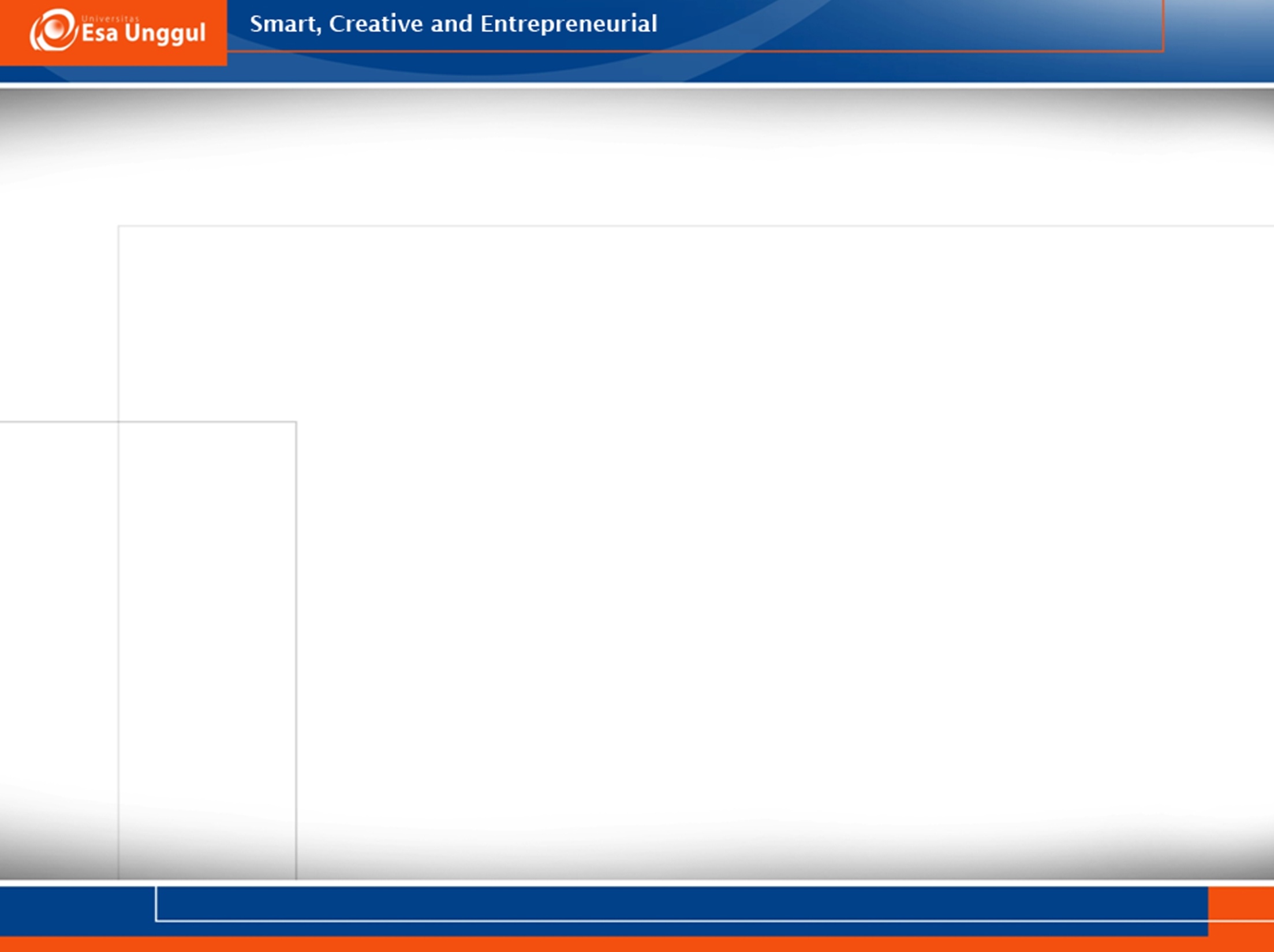 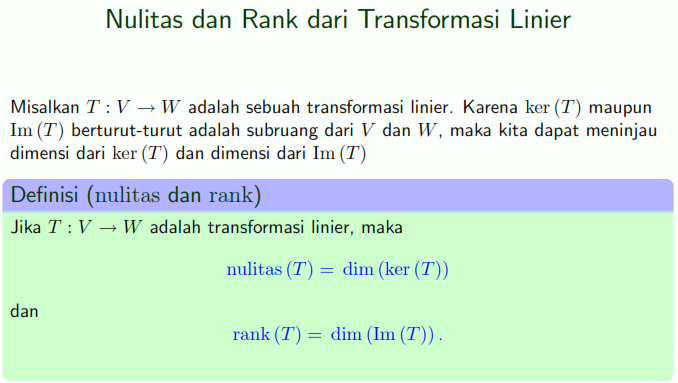 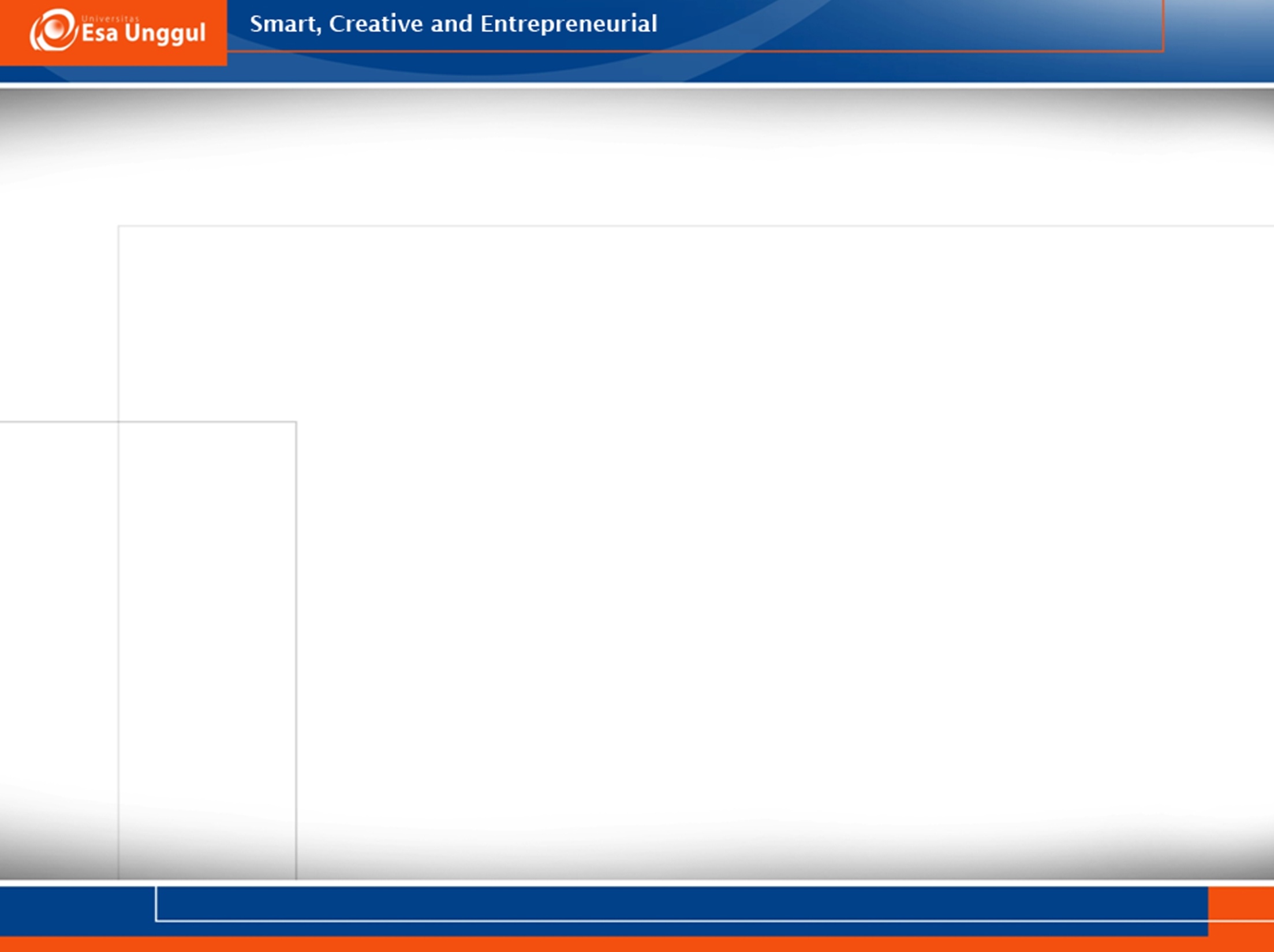 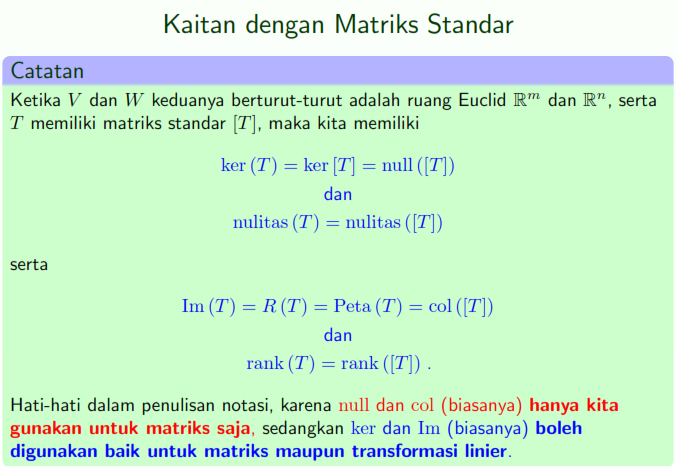 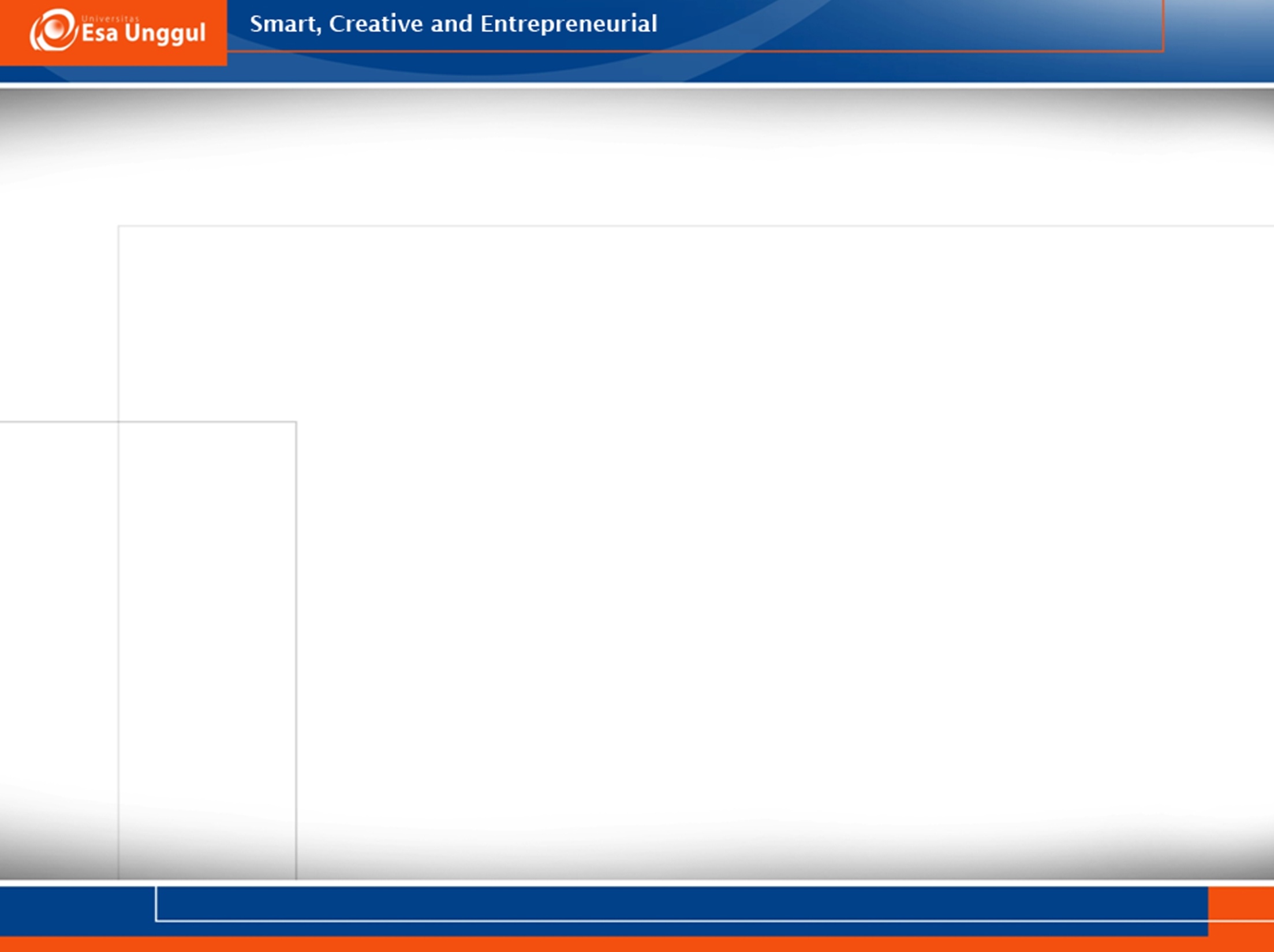 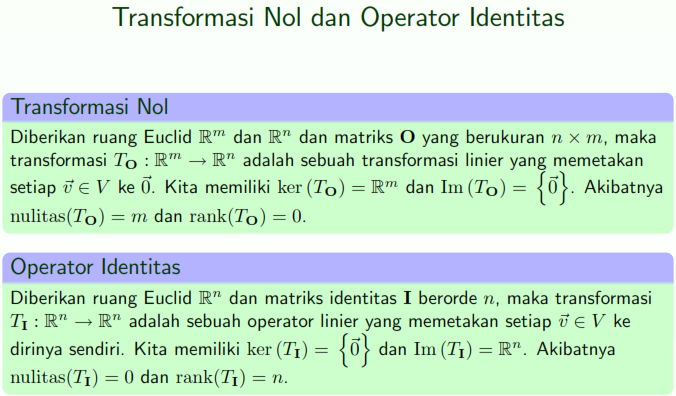 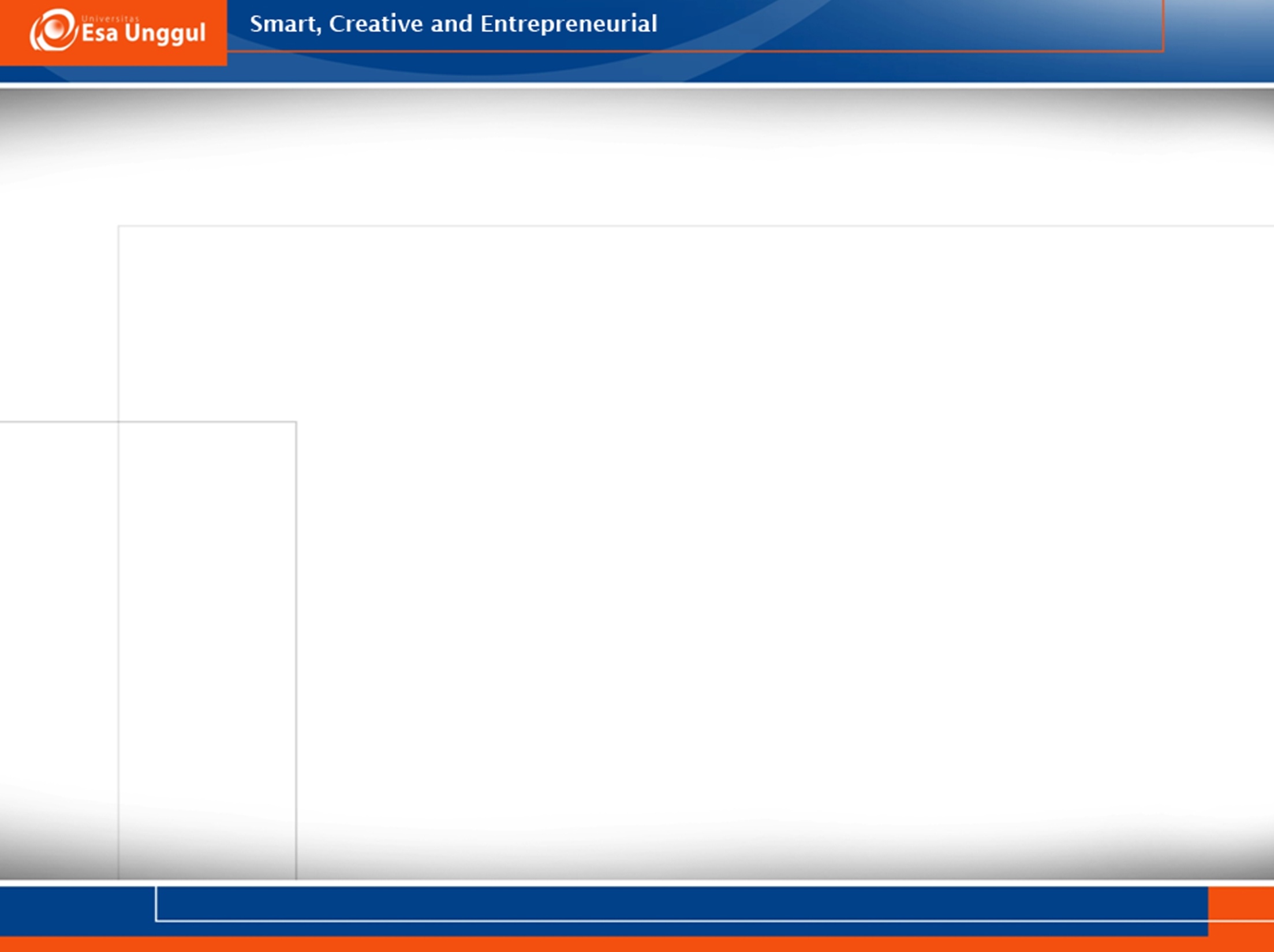 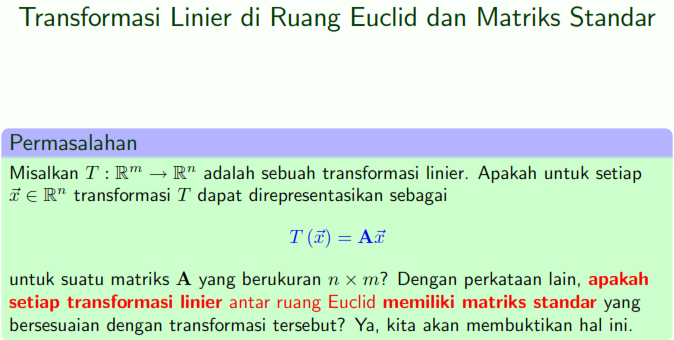 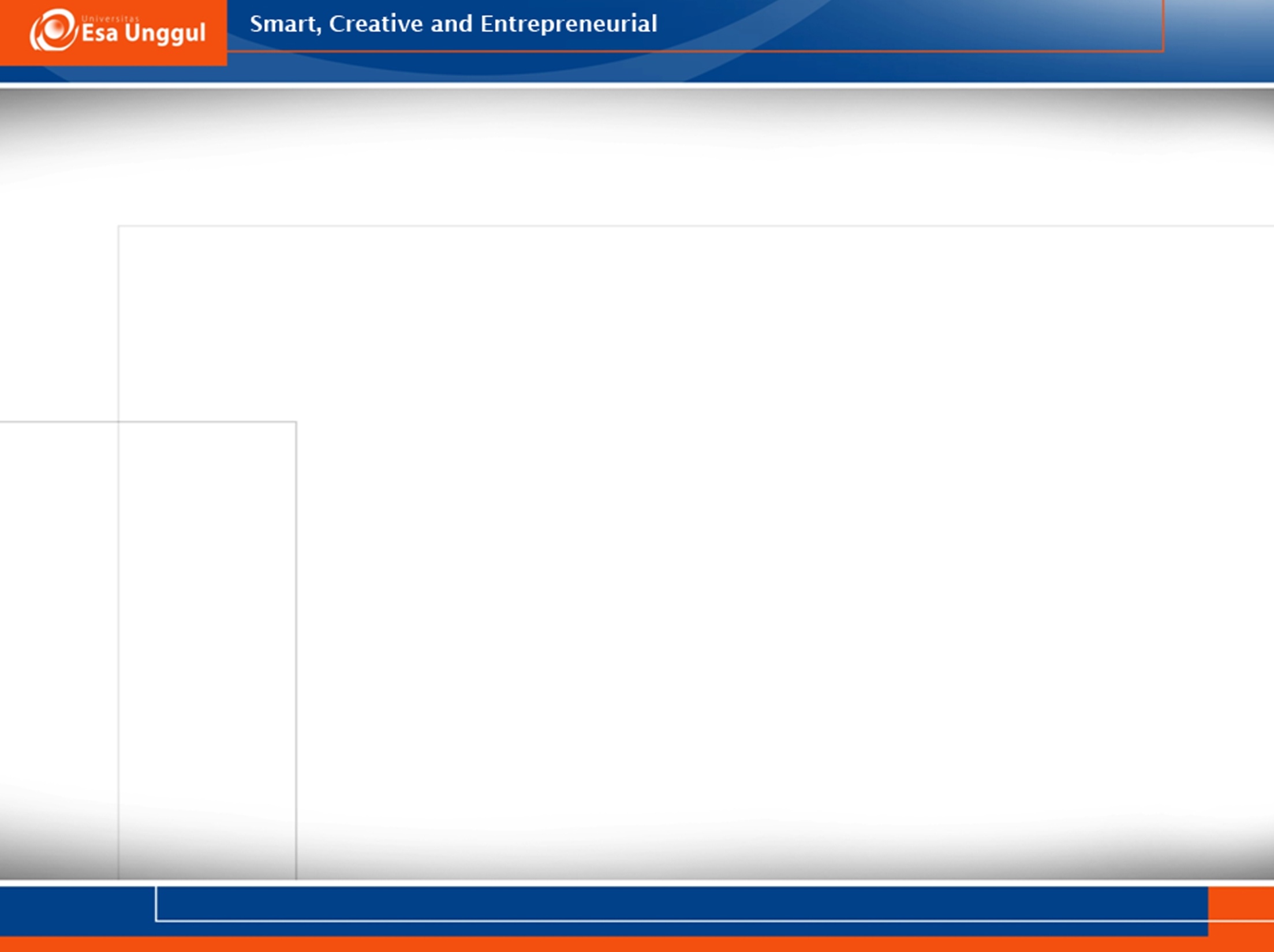 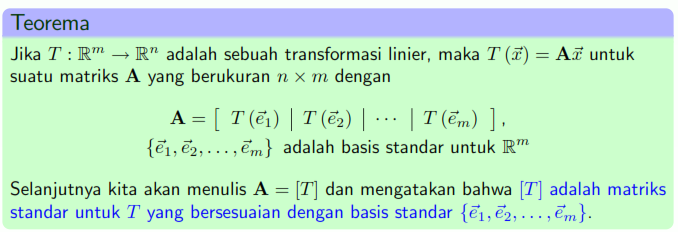 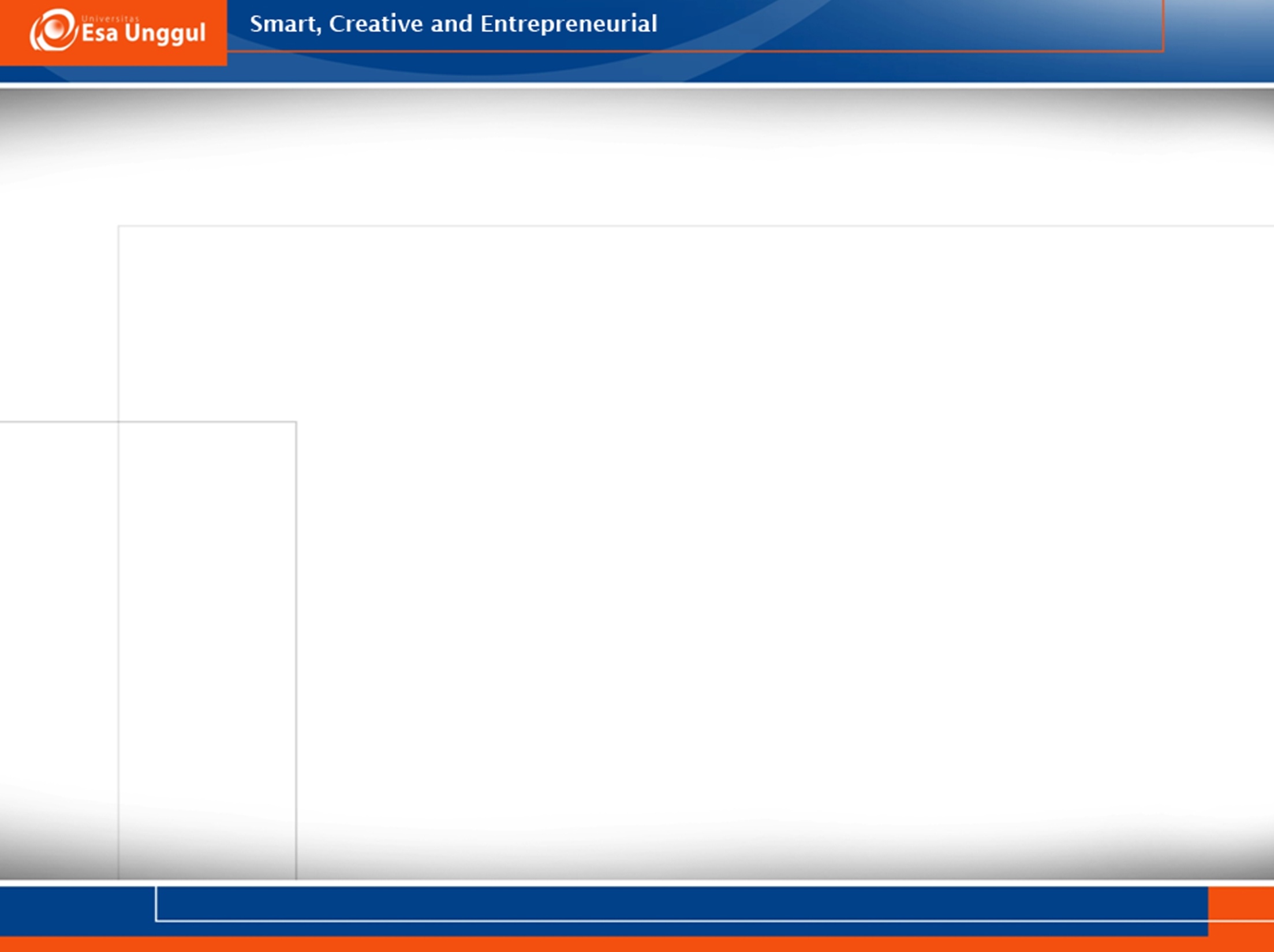 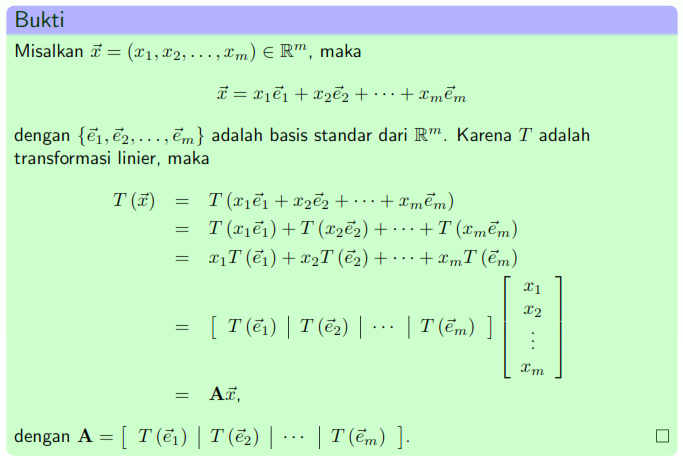 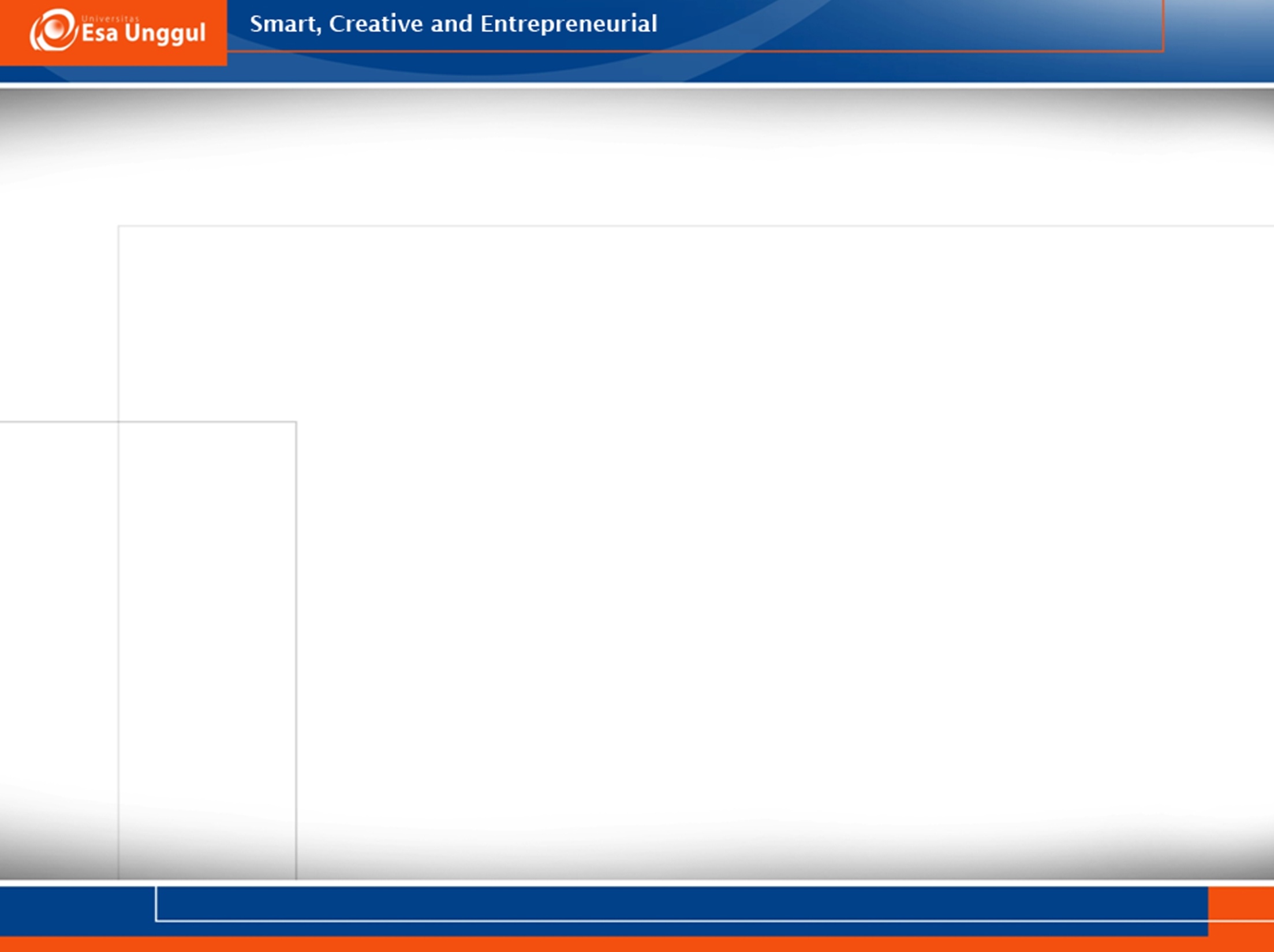 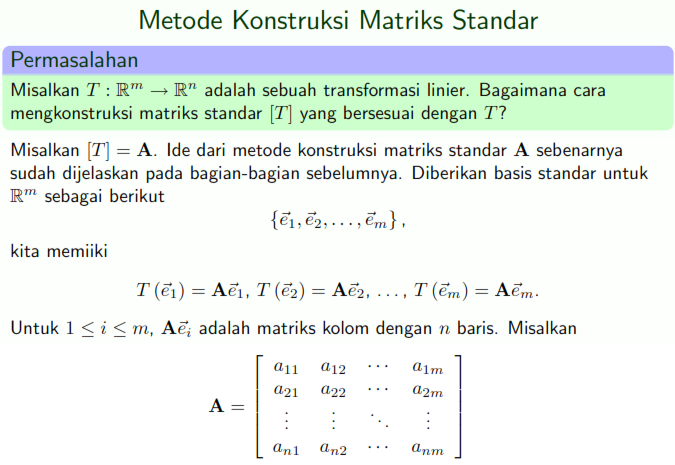 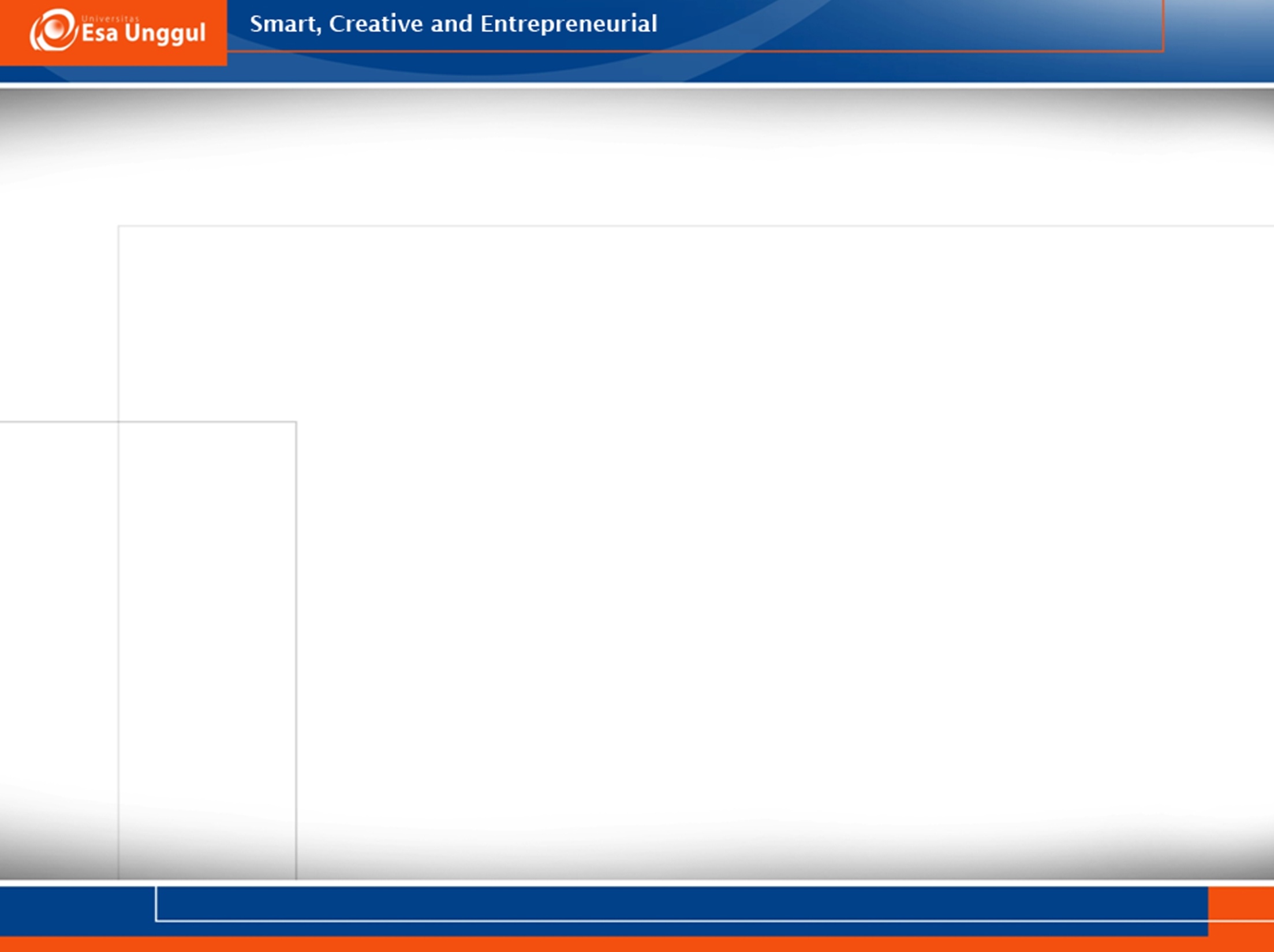 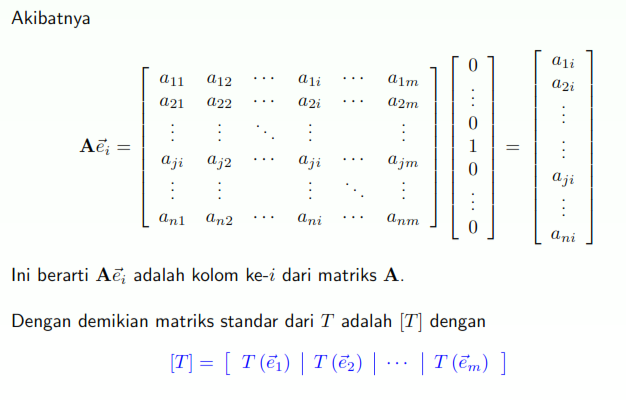 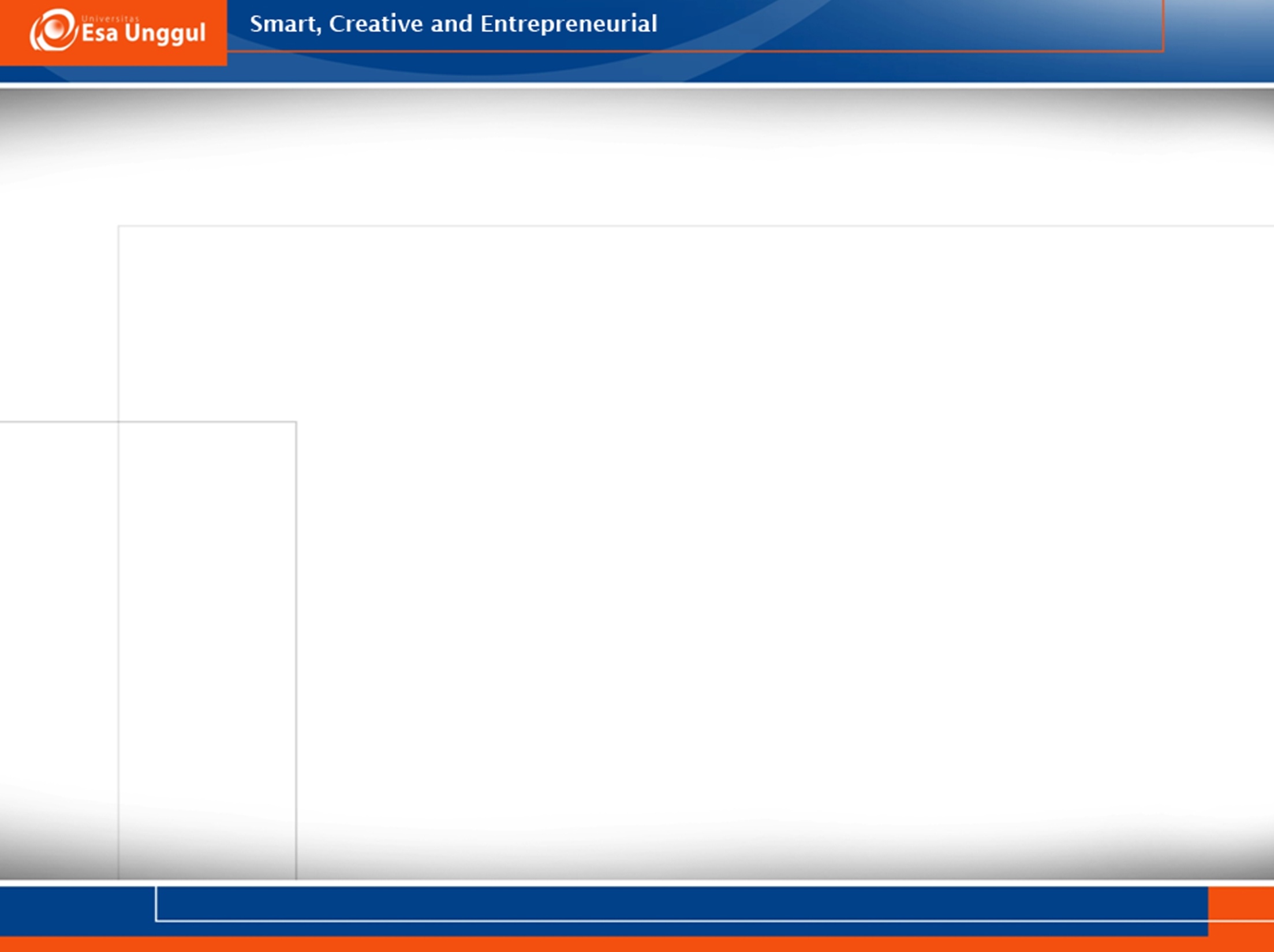 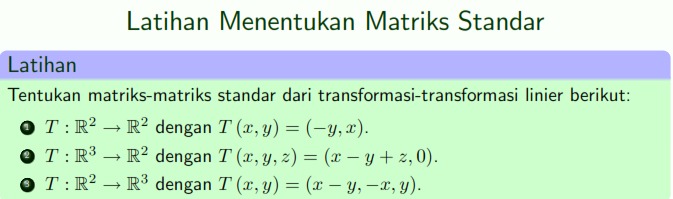 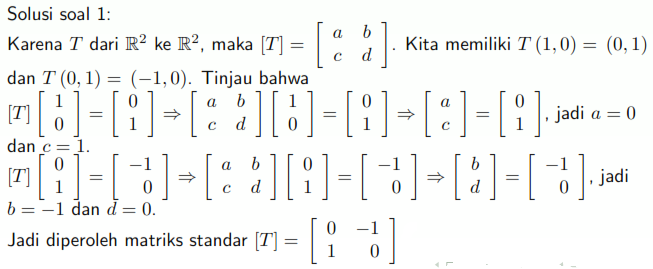 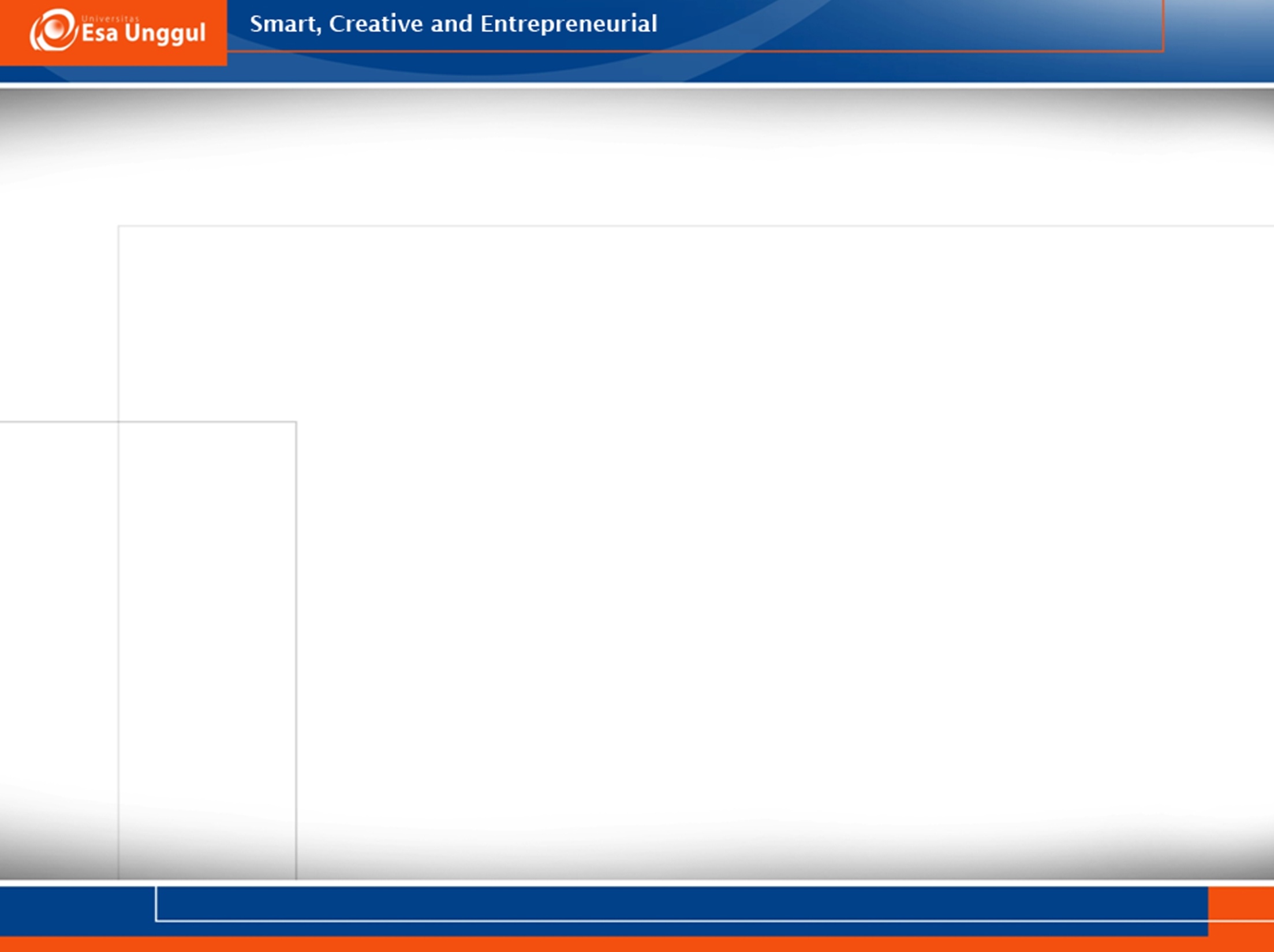 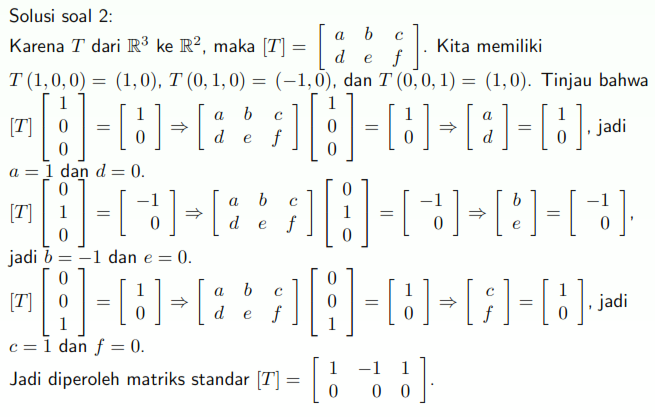 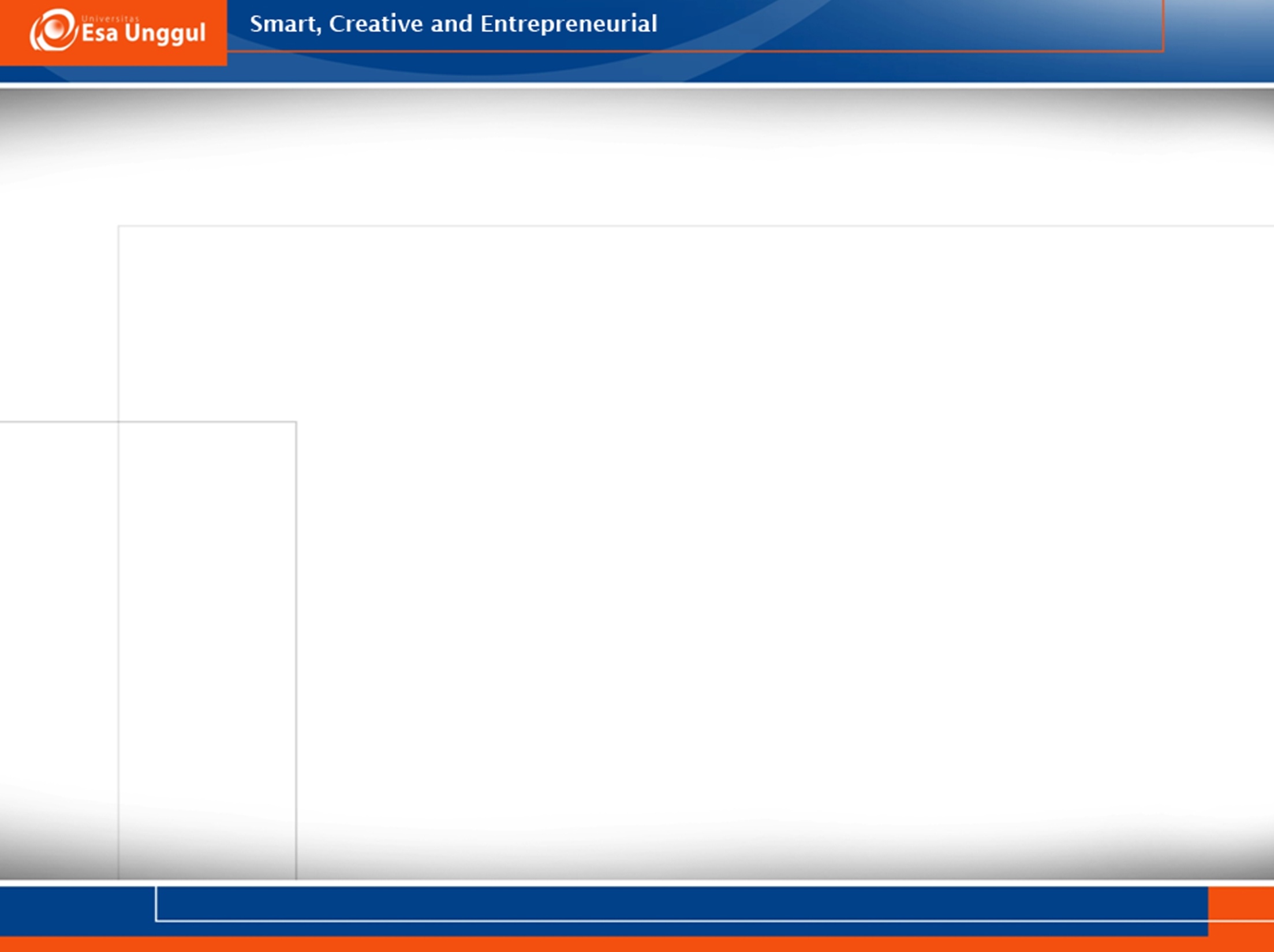 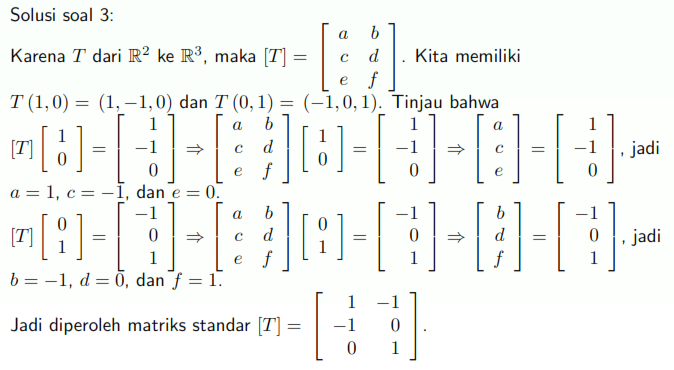 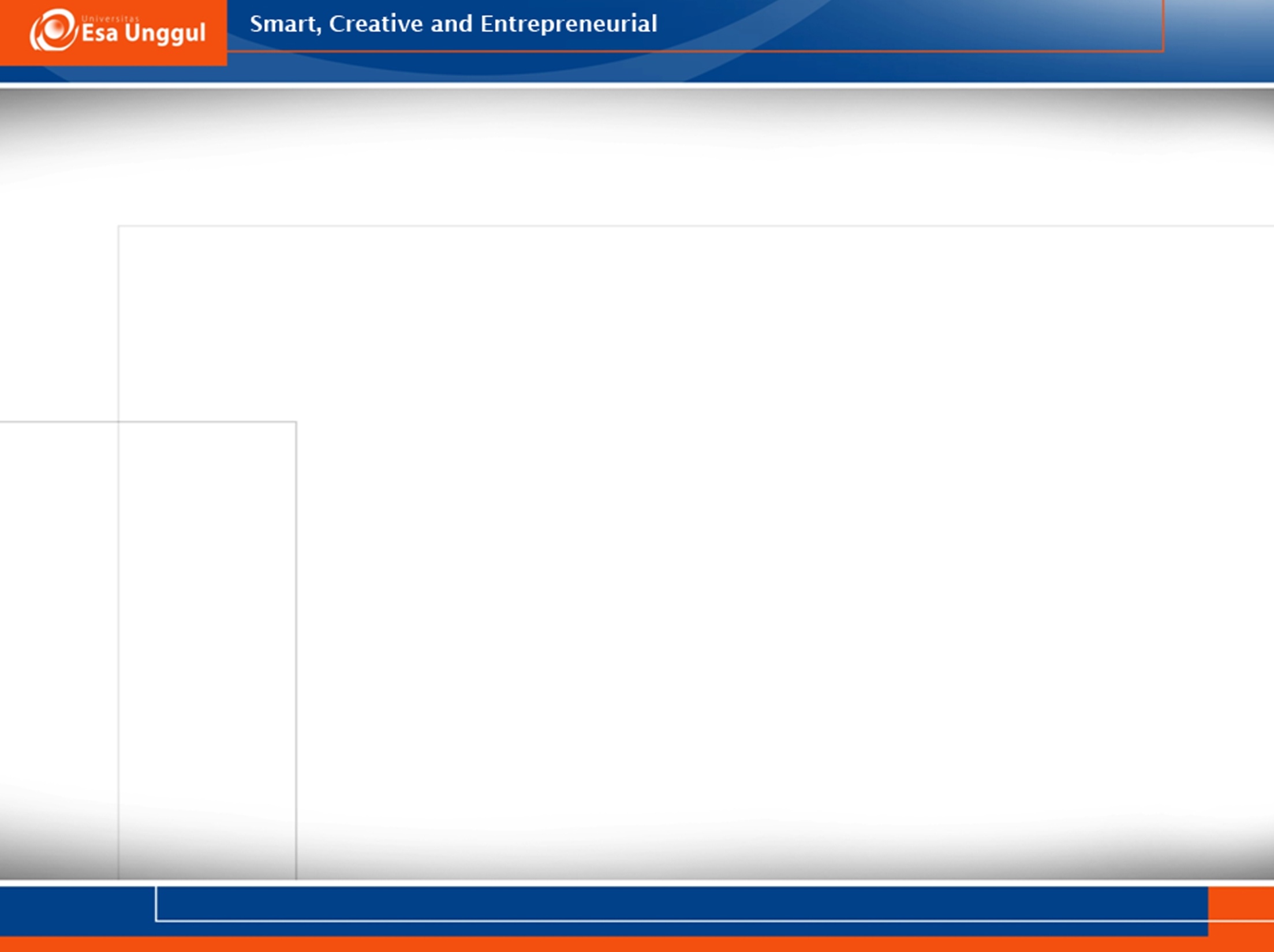 T E R I M A   K A S I H